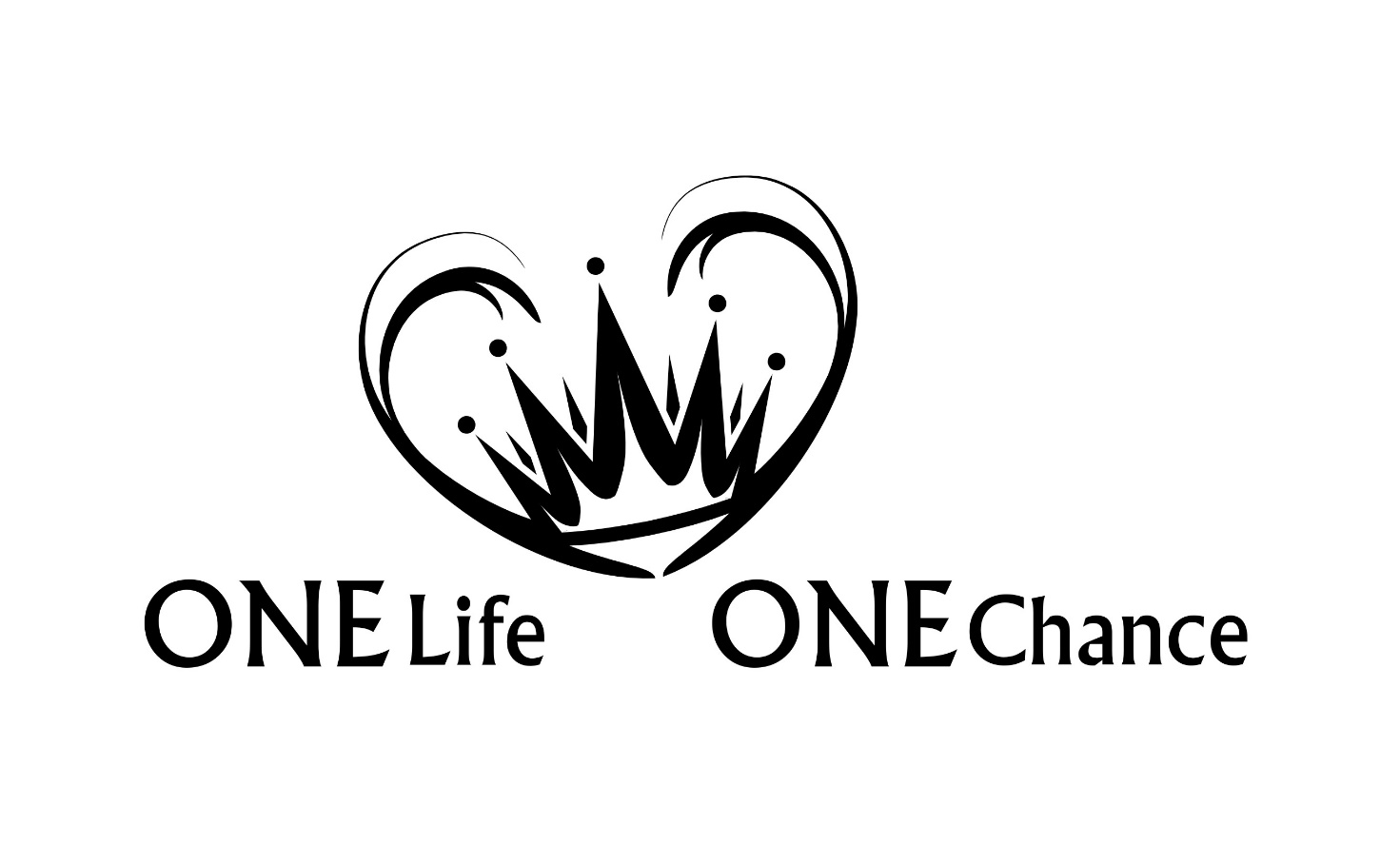 Offb Teil 15 | Kp. 10 - 11
Offenbarung
Kapitel: 22 | Verse:  405
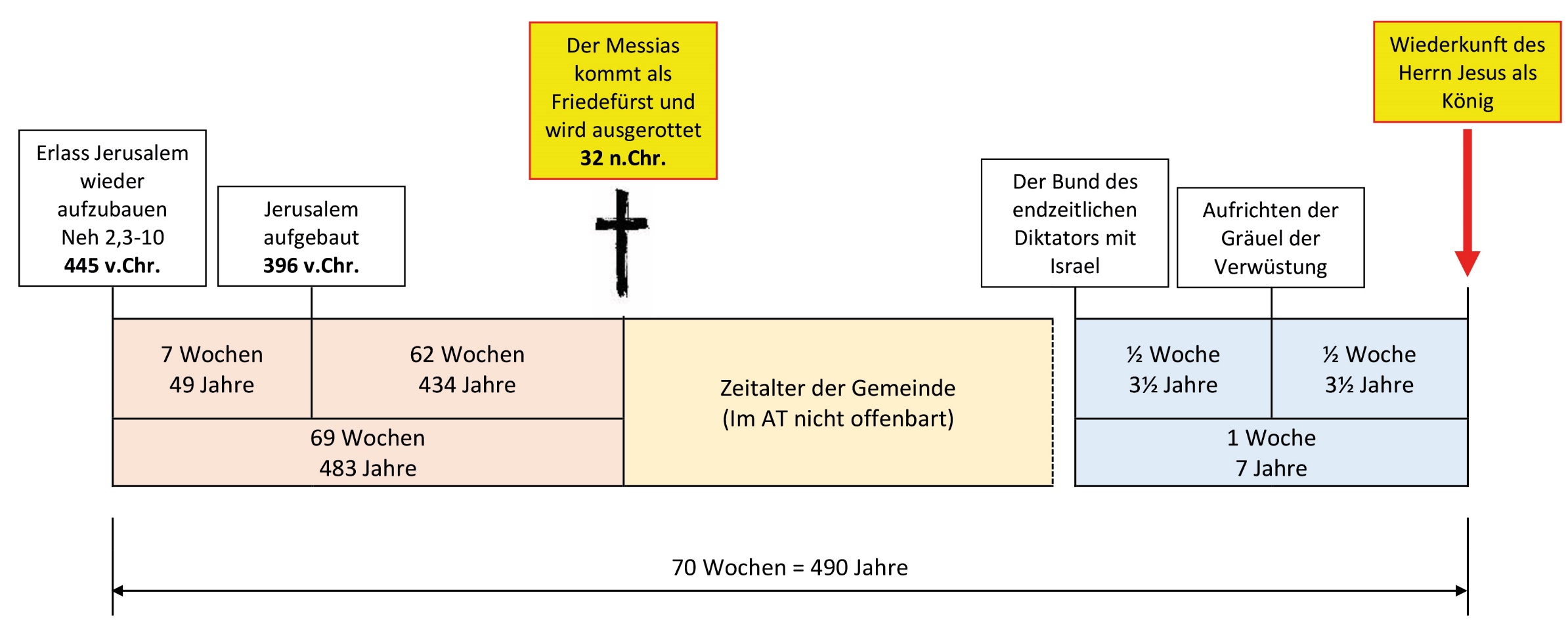 Gerichtsabfolge erste Hälfte der Trübsalszeit
Sieben Siegel
Sieben Posaunen
Wehe
Wehe
Wehe
--------------------
-------------    Ereignisse Trübsal-Mitte    ----------------
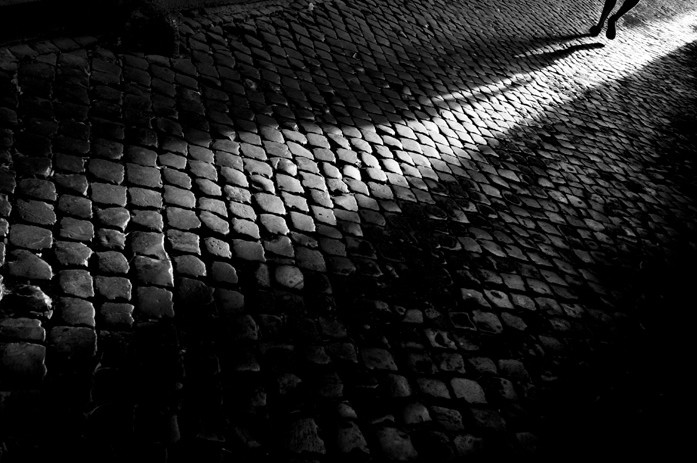 Verschiedene Ereignisse in der 
Mitte der Trübsal werfen Licht 
und Schatten in die 
verbleibende Trübsalszeit!
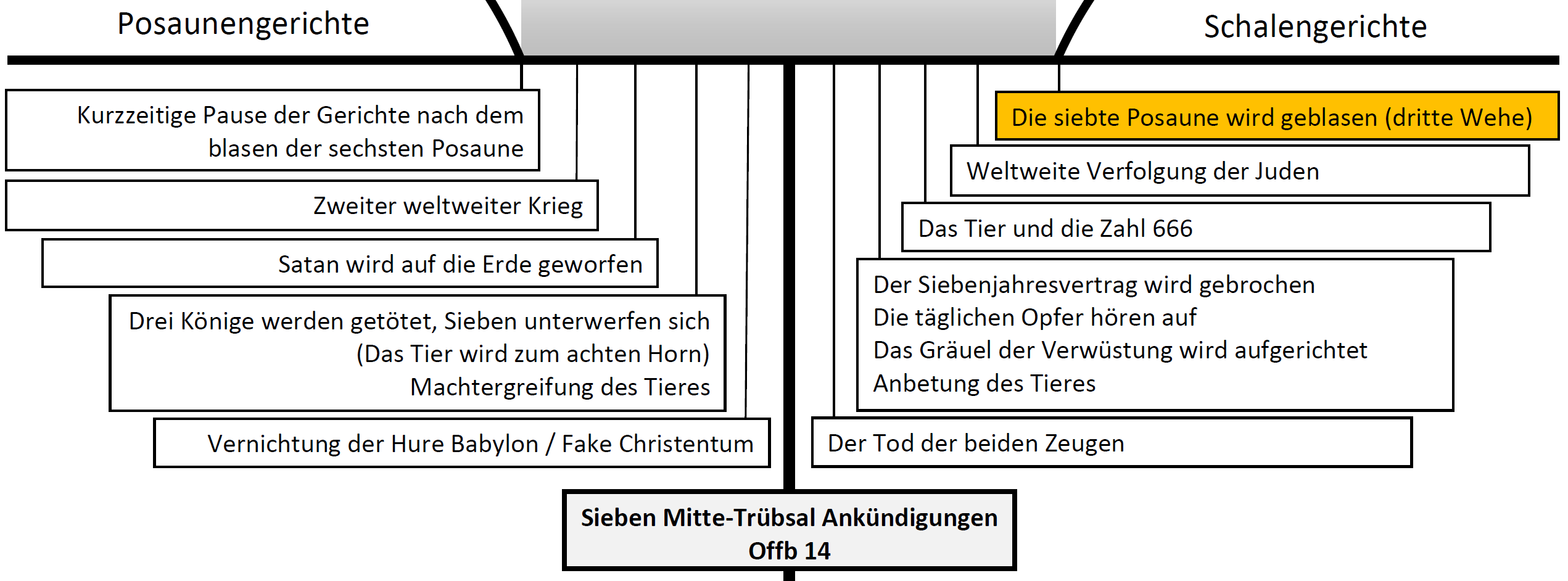 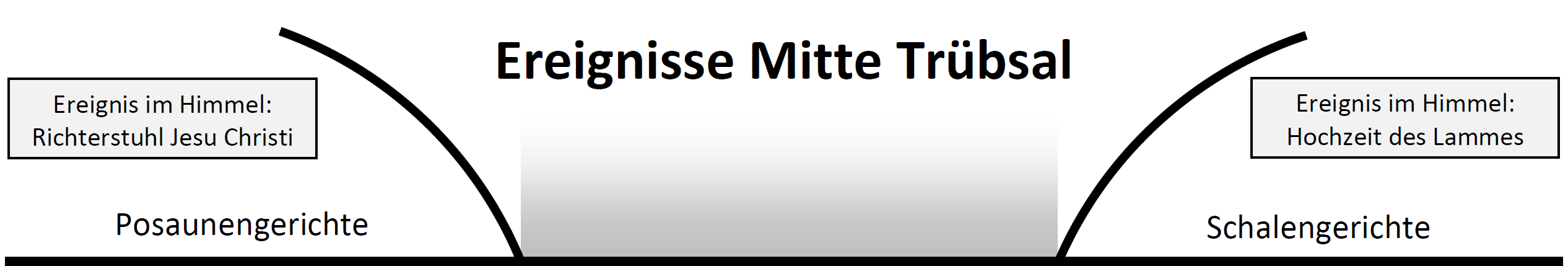 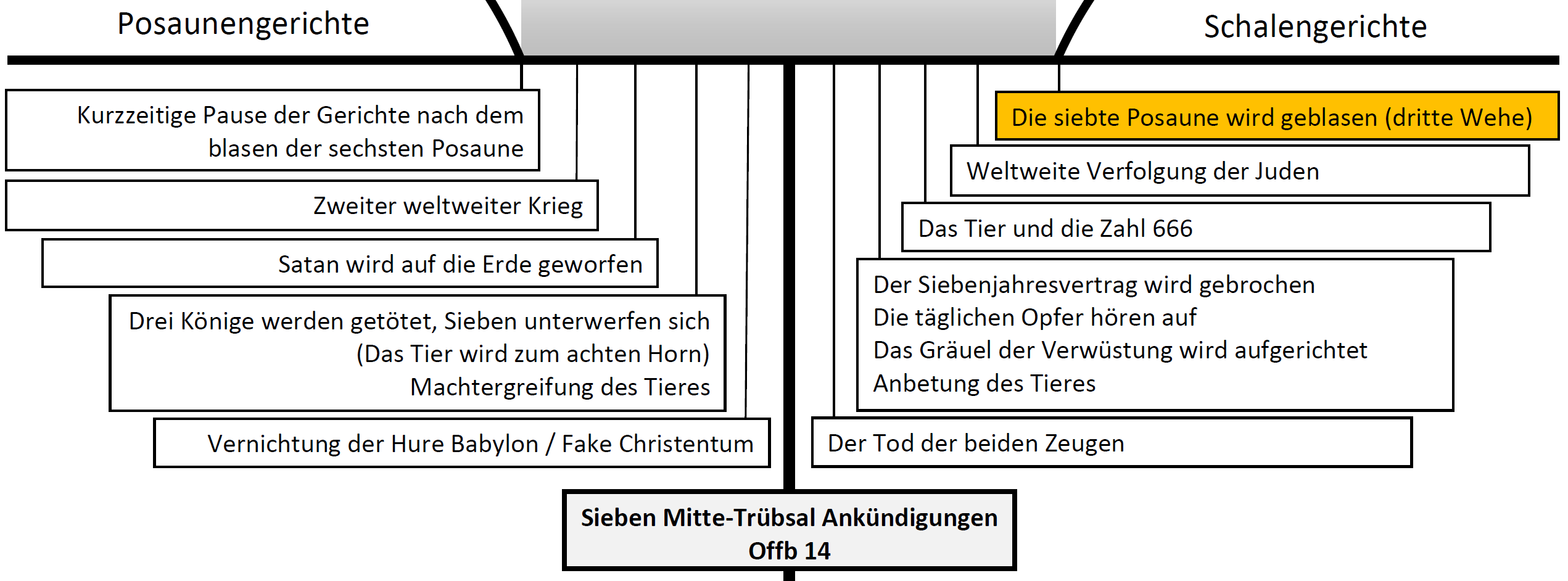 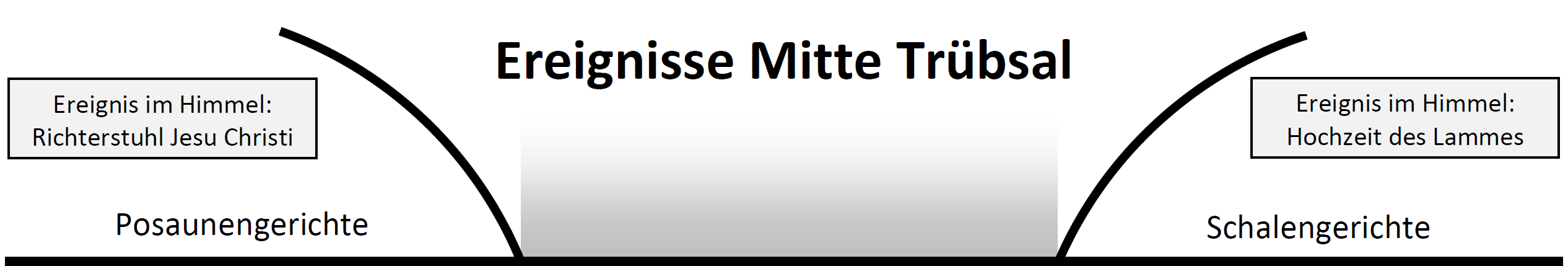 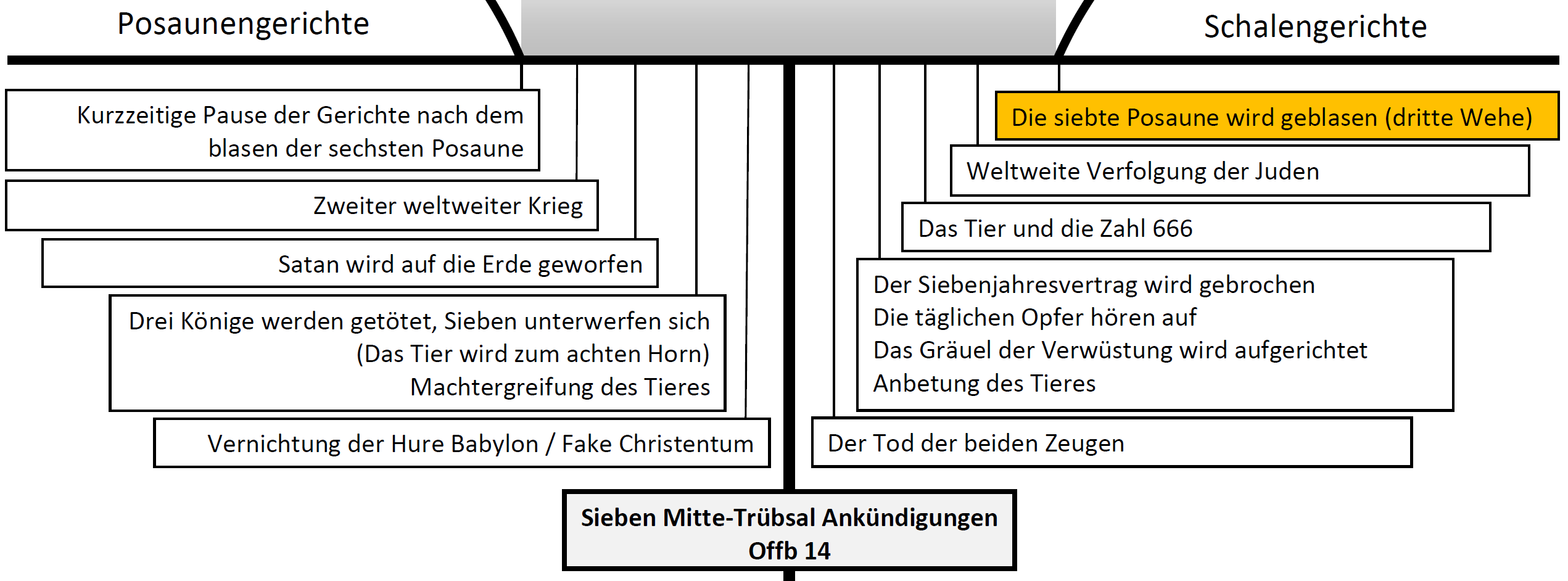 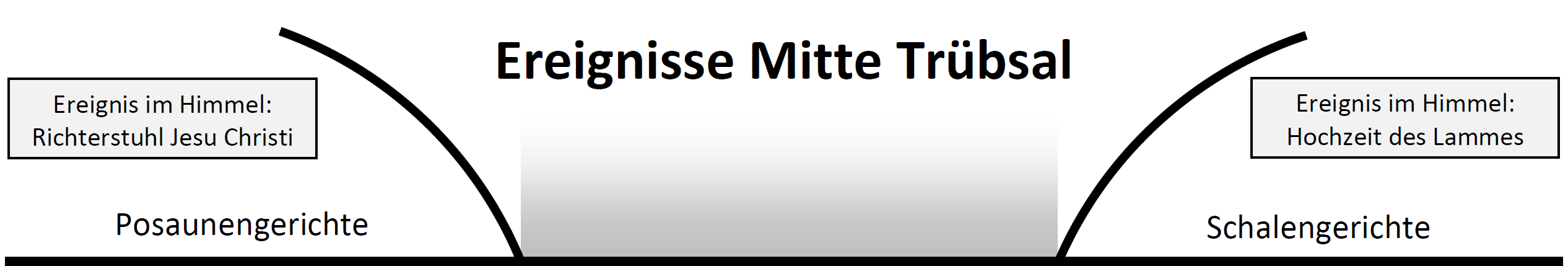 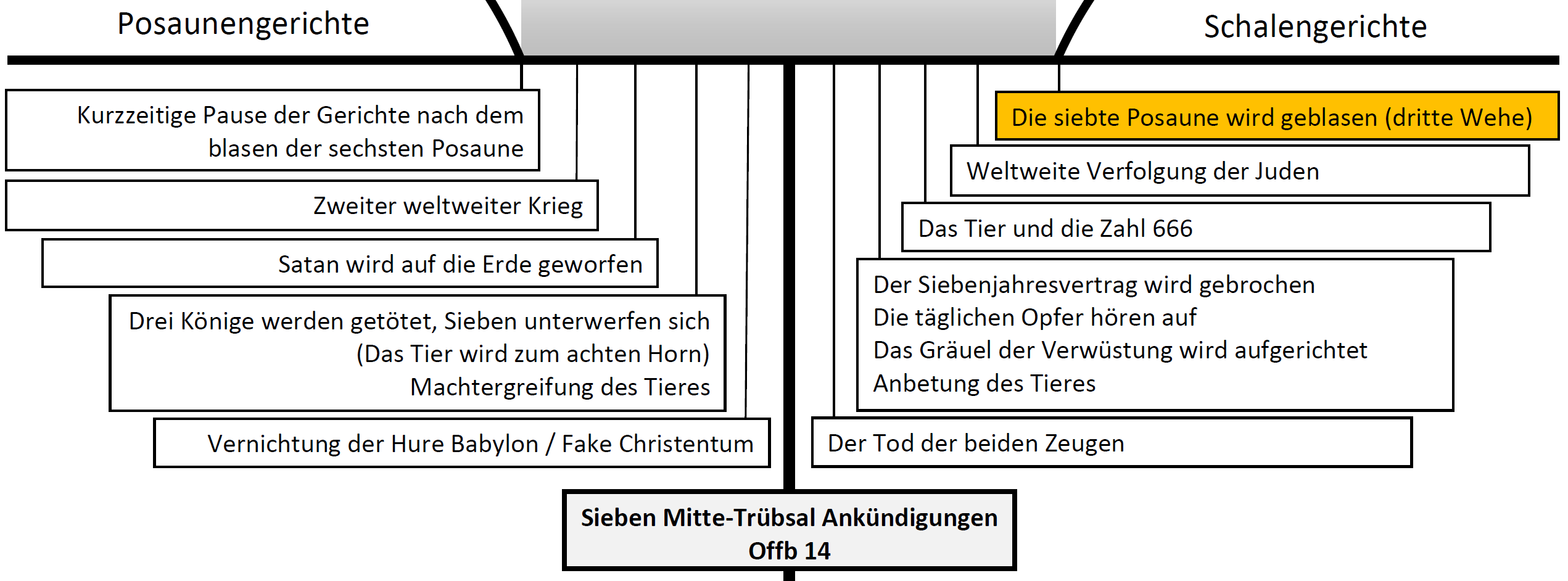 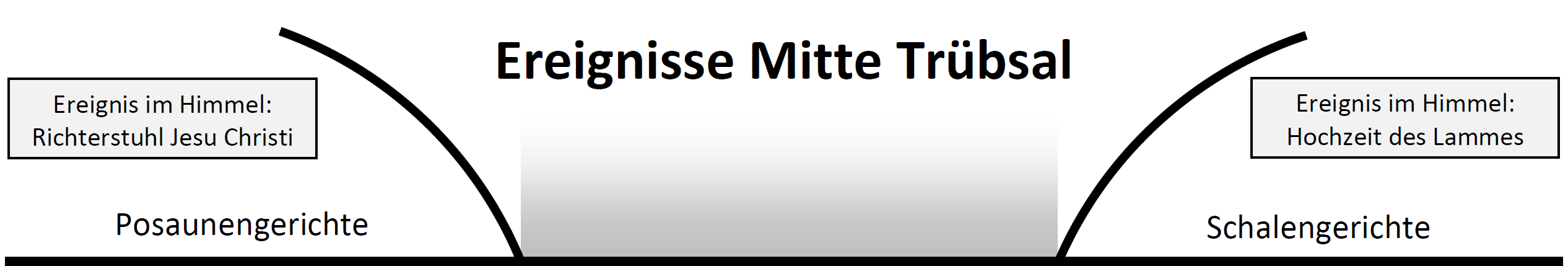 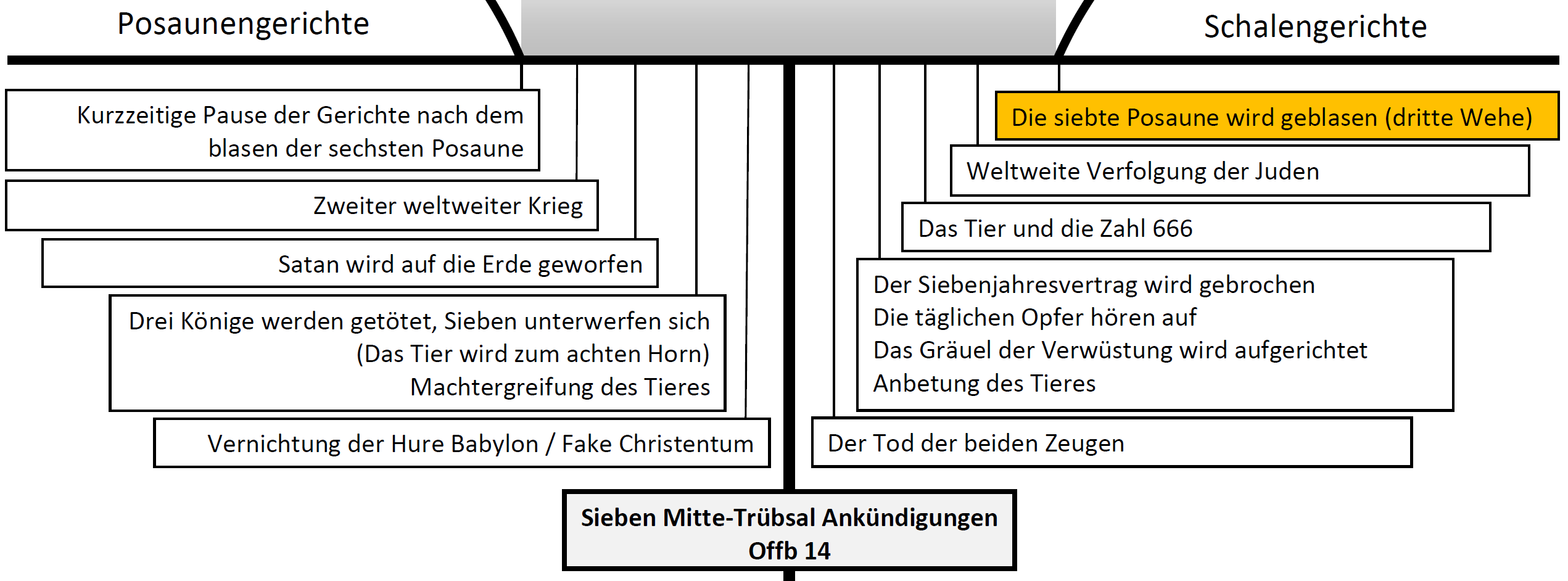 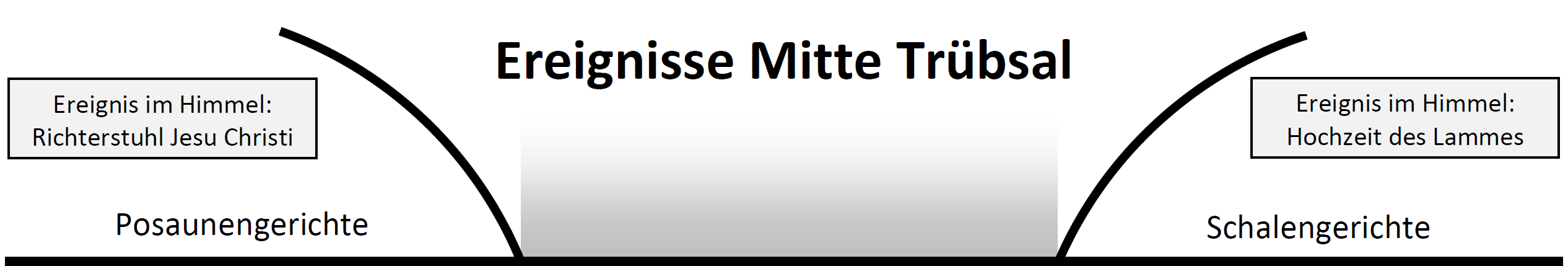 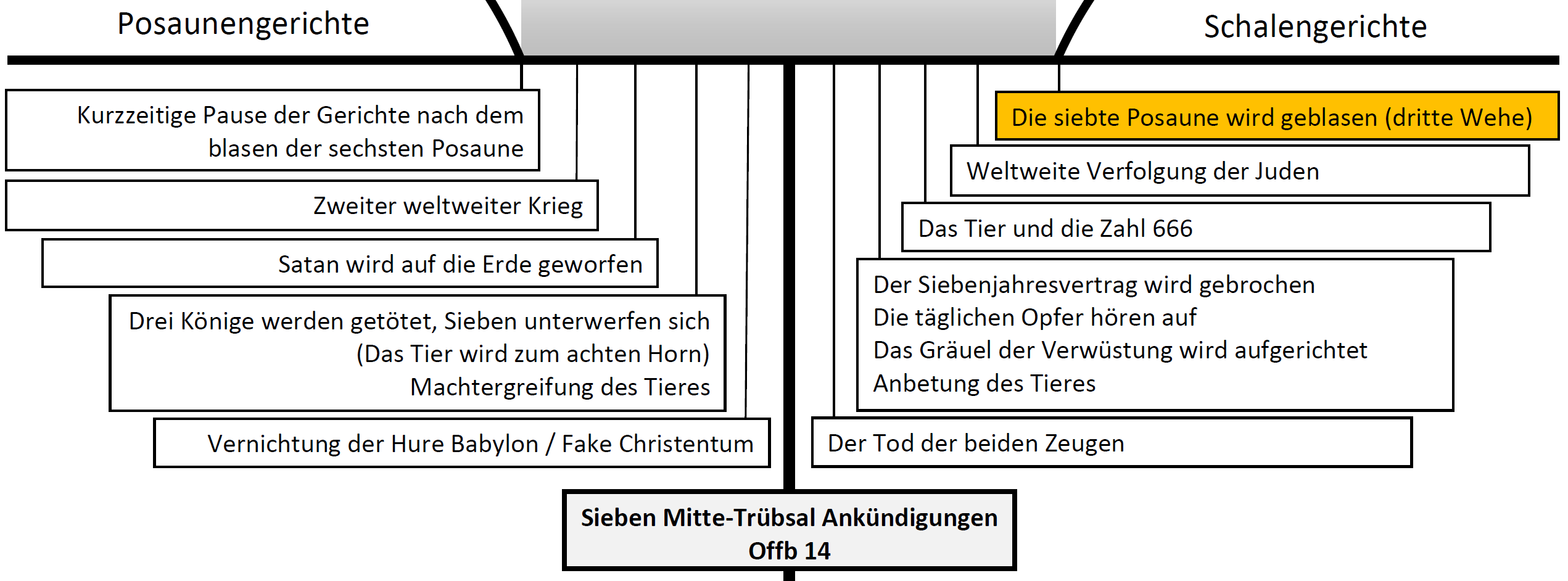 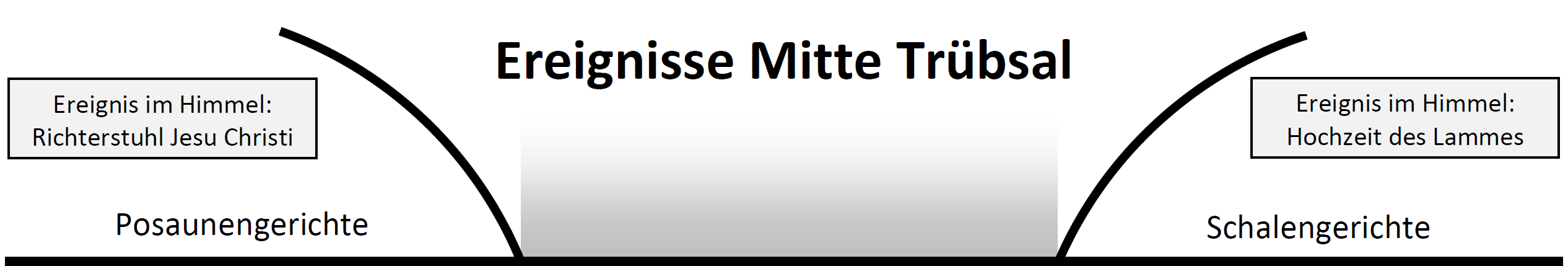 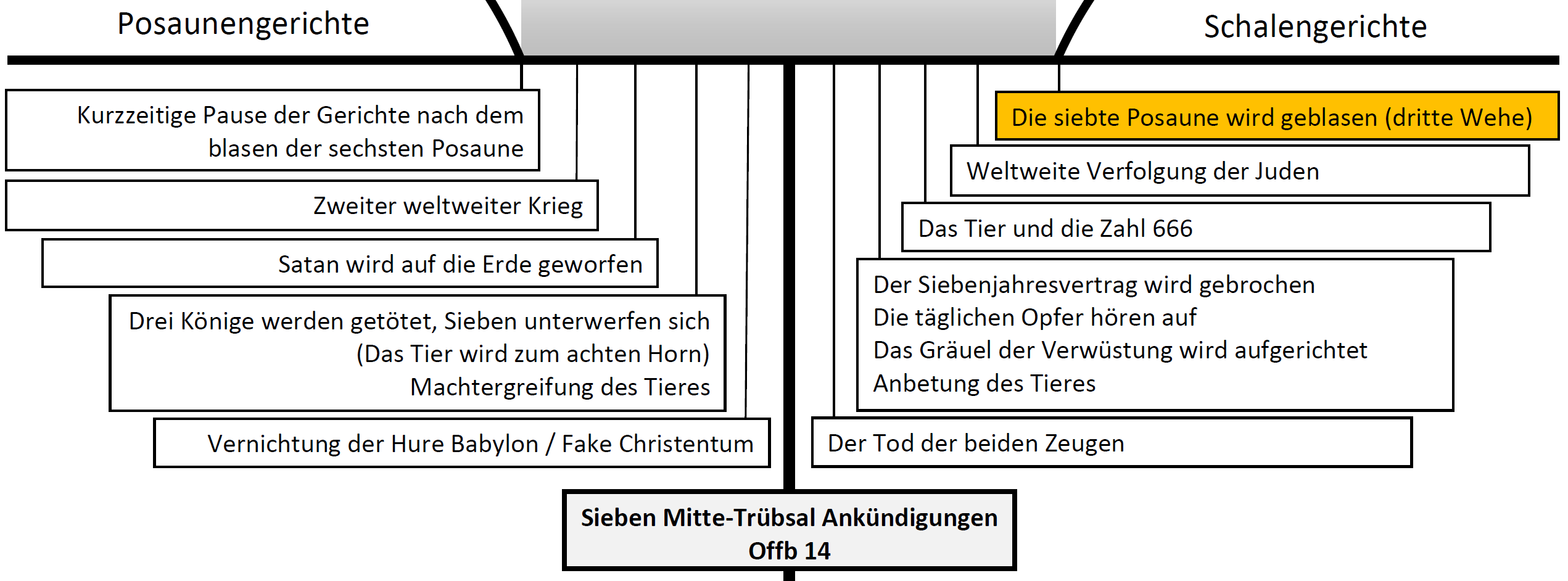 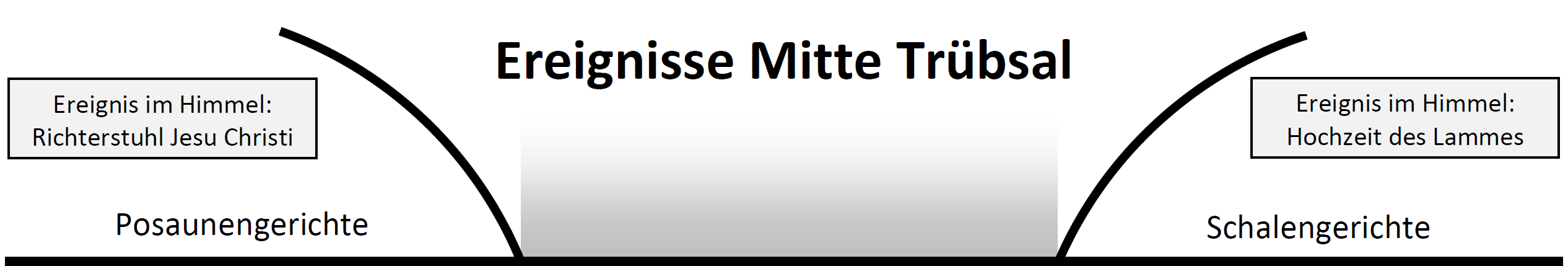 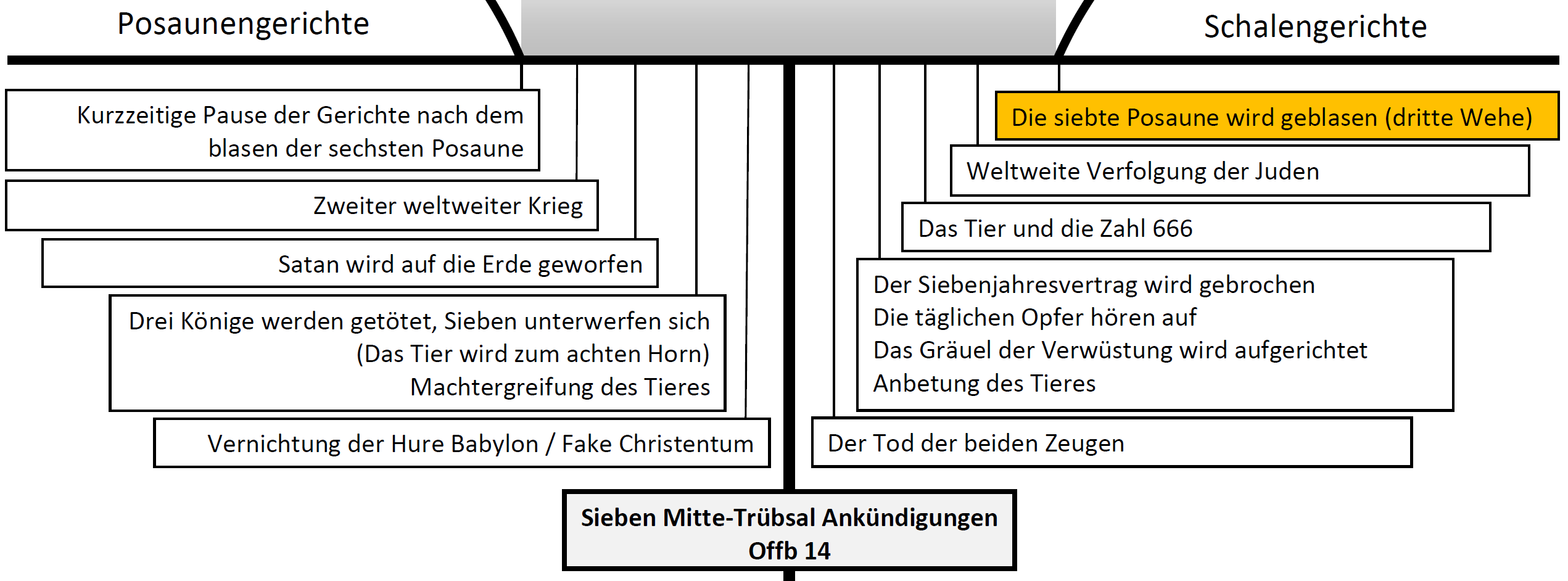 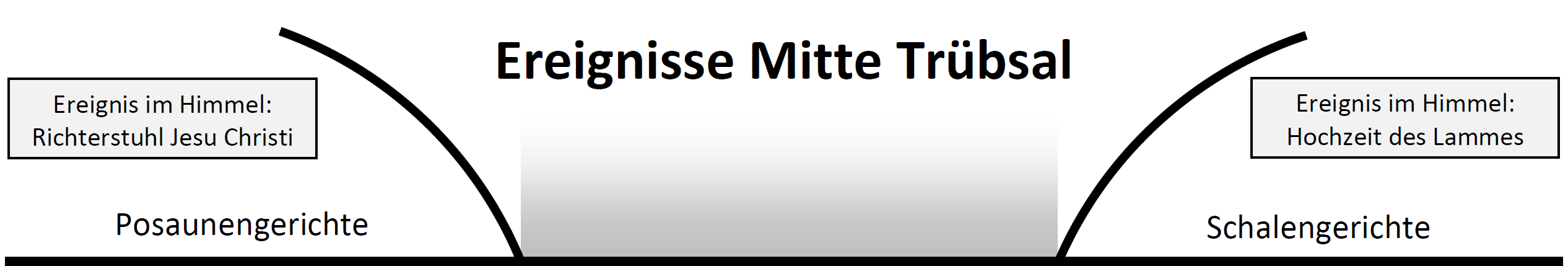 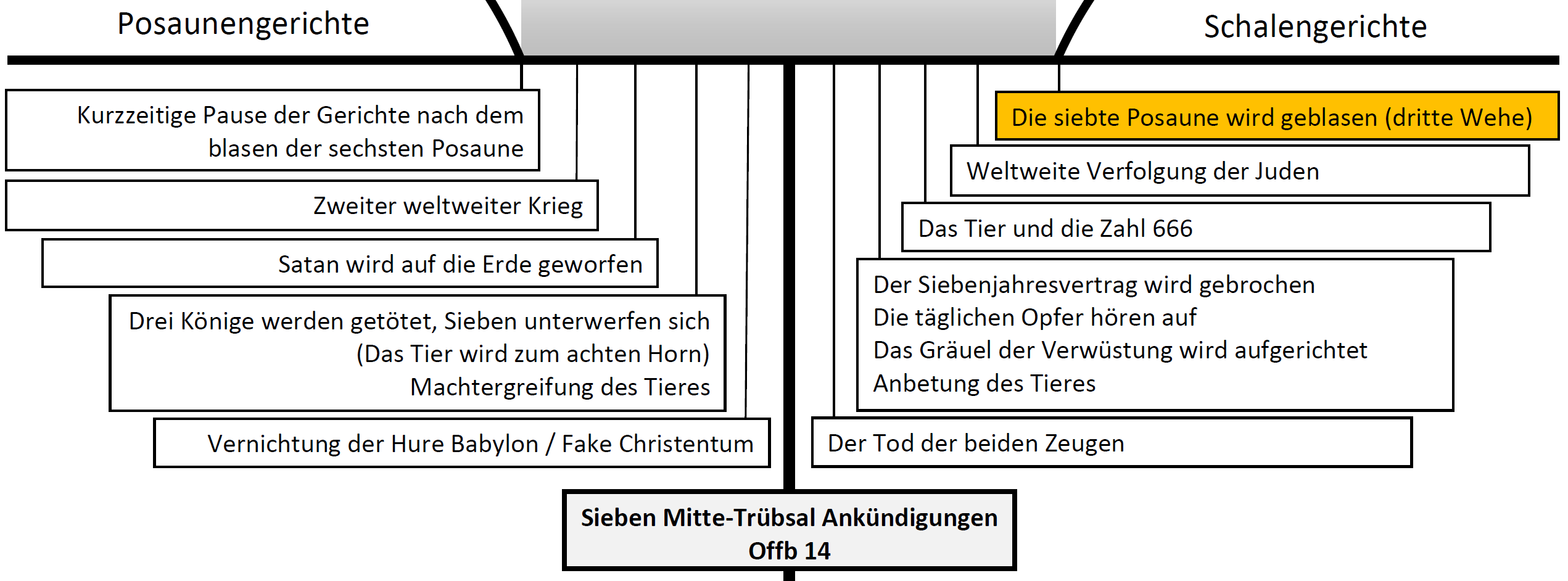 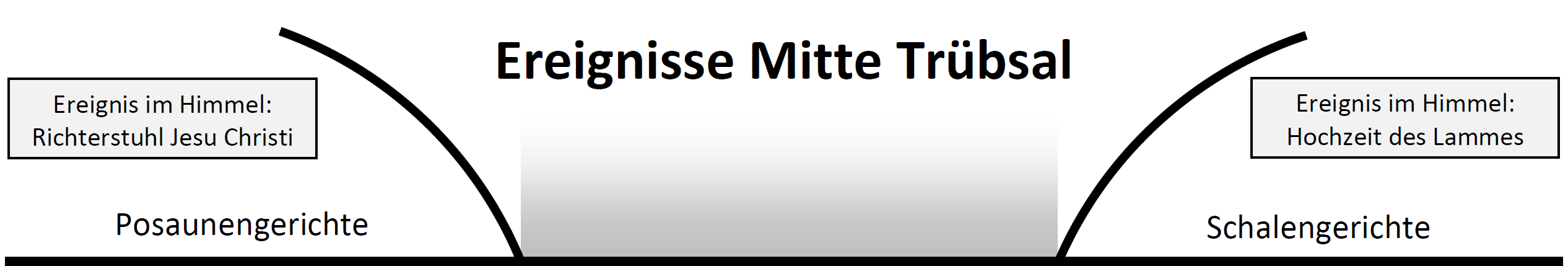 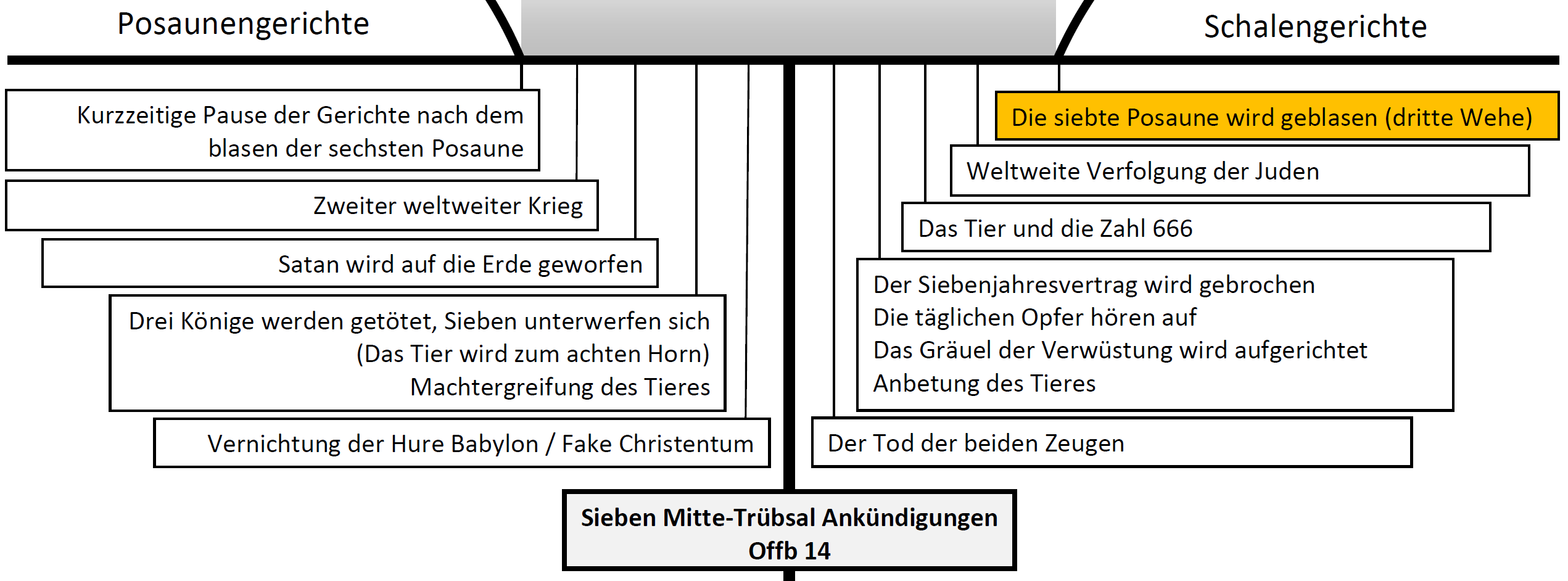 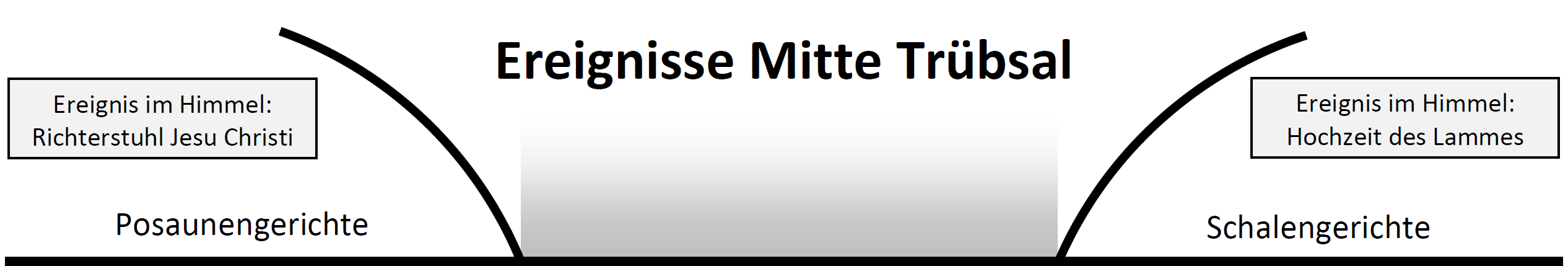 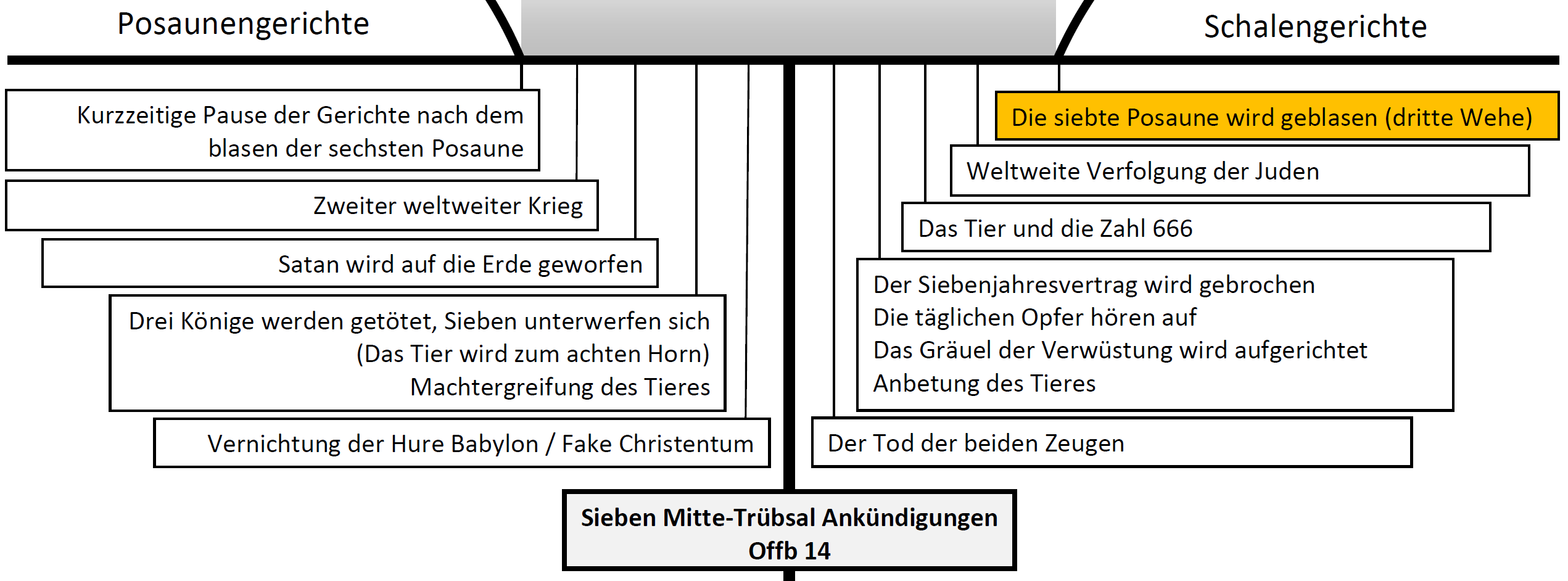 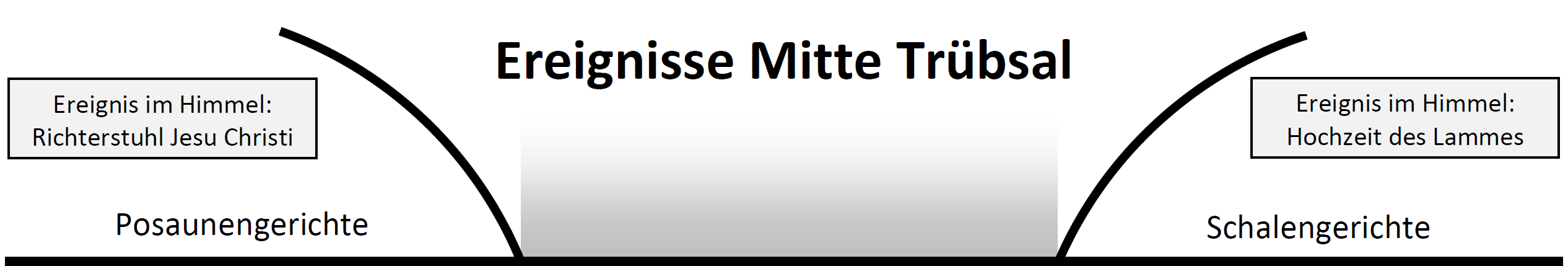 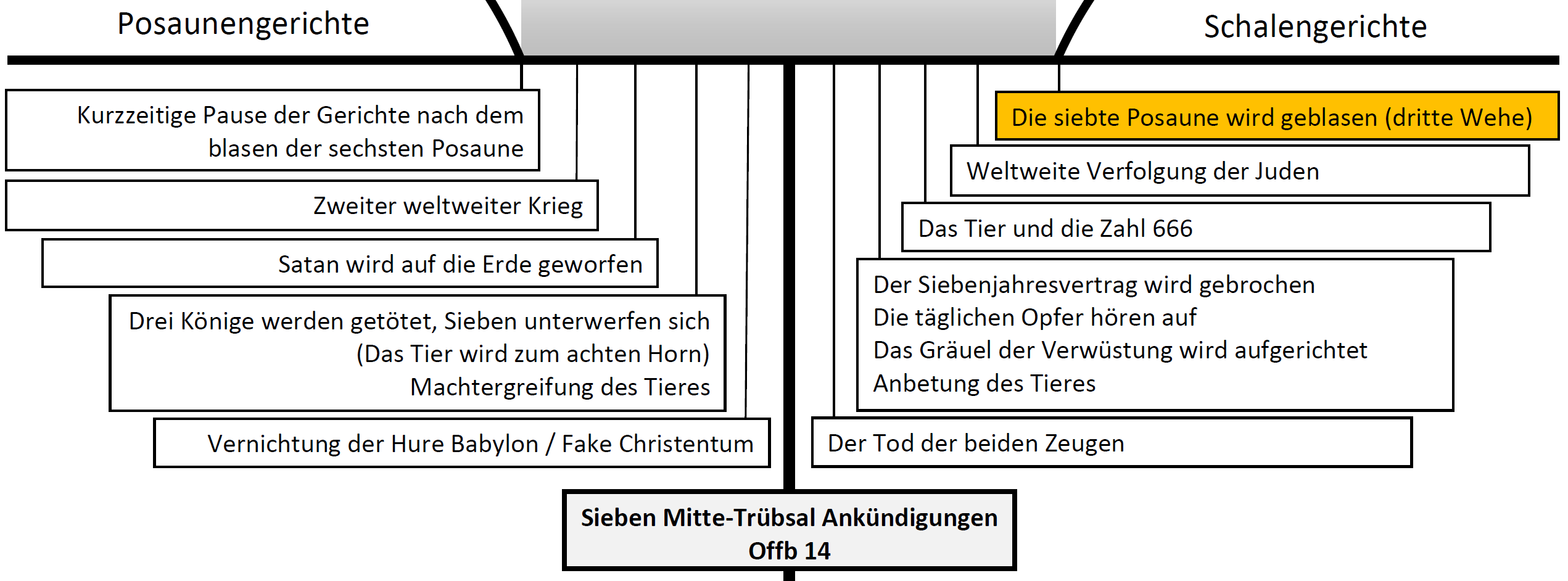 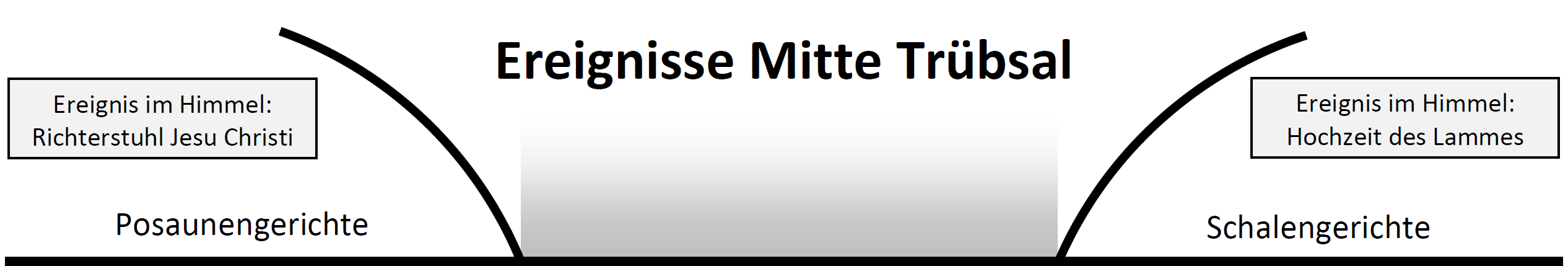 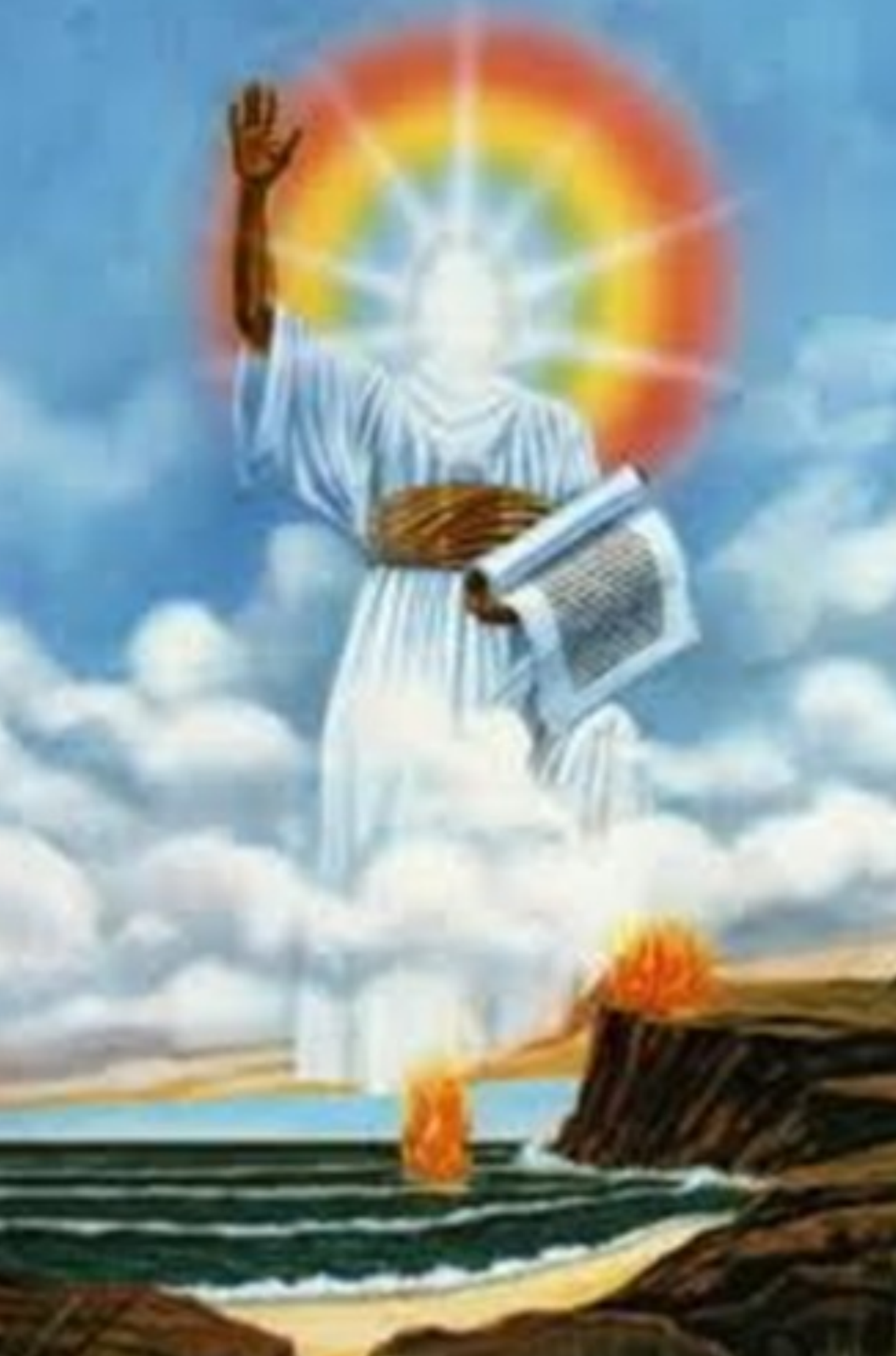 Der Messias nimmt die Erde in Besitz

"Und ich sah einen anderen starken Engel aus dem 
Himmel herabkommen, bekleidet mit einer Wolke, 
und der Regenbogen ⟨war⟩ auf seinem Haupt, und 
sein Angesicht ⟨war⟩ wie die Sonne, und seine Füße 
⟨waren⟩ wie Feuersäulen; 2 und er hatte in seiner 
Hand ein geöffnetes Büchlein. Und er stellte seinen 
rechten Fuß auf das Meer, den linken aber auf die Erde;
 3 und er rief mit lauter Stimme, wie ein Löwe brüllt. 
Und als er rief, ließen die sieben Donner ihre Stimmen 
vernehmen." (10,1-3)
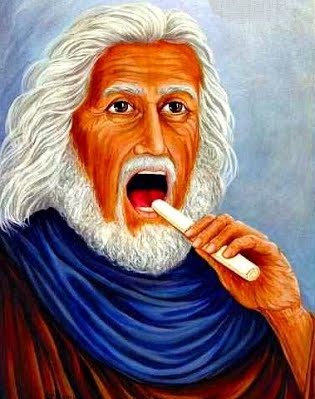 Die Botschaft des Messias - süss und bitter zugleich 

"Und die Stimme, die ich aus dem Himmel hörte, 
redete wieder mit mir und sprach: Gehe hin, nimm 
das geöffnete Buch in der Hand des Engels, der auf 
dem Meer und auf der Erde steht! 9 Und ich ging 
zu dem Engel und sagte ihm, er möge mir das 
Büchlein geben. Und er spricht zu mir: Nimm es 
und iss es auf! Und es wird deinen Bauch bitter 
machen, aber in deinem Mund wird es süß sein 
wie Honig. 10 Und ich nahm das Büchlein aus der 
Hand des Engels und aß es auf; und es war in 
meinem Mund süß wie Honig, und als ich es gegessen 
hatte, wurde mein Bauch bitter gemacht." (10,8-10)
Besitzanspruch des Messias

"Und es wurde mir ein Rohr, gleich einem Stab, 
gegeben und gesagt: Steh auf und miss den 
Tempel Gottes und den Altar und die, welche 
darin anbeten! 2 Und den Hof, der außerhalb 
des Tempels ist, lass aus und miss ihn nicht! 
Denn er ist den Nationen gegeben worden, 
und sie werden die heilige Stadt zertreten 
42 Monate." (11,1-2)
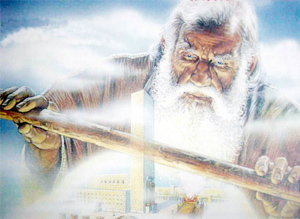 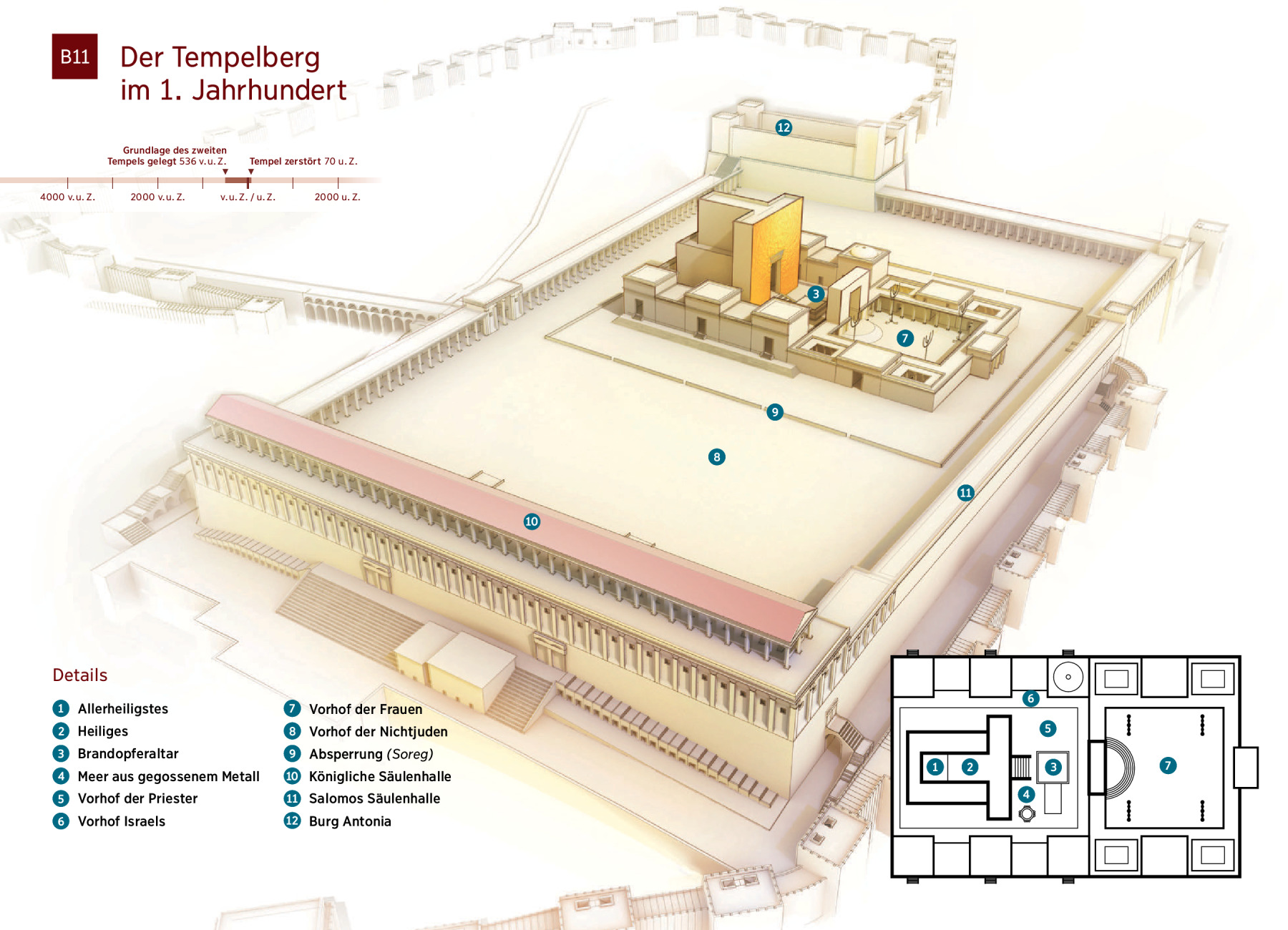 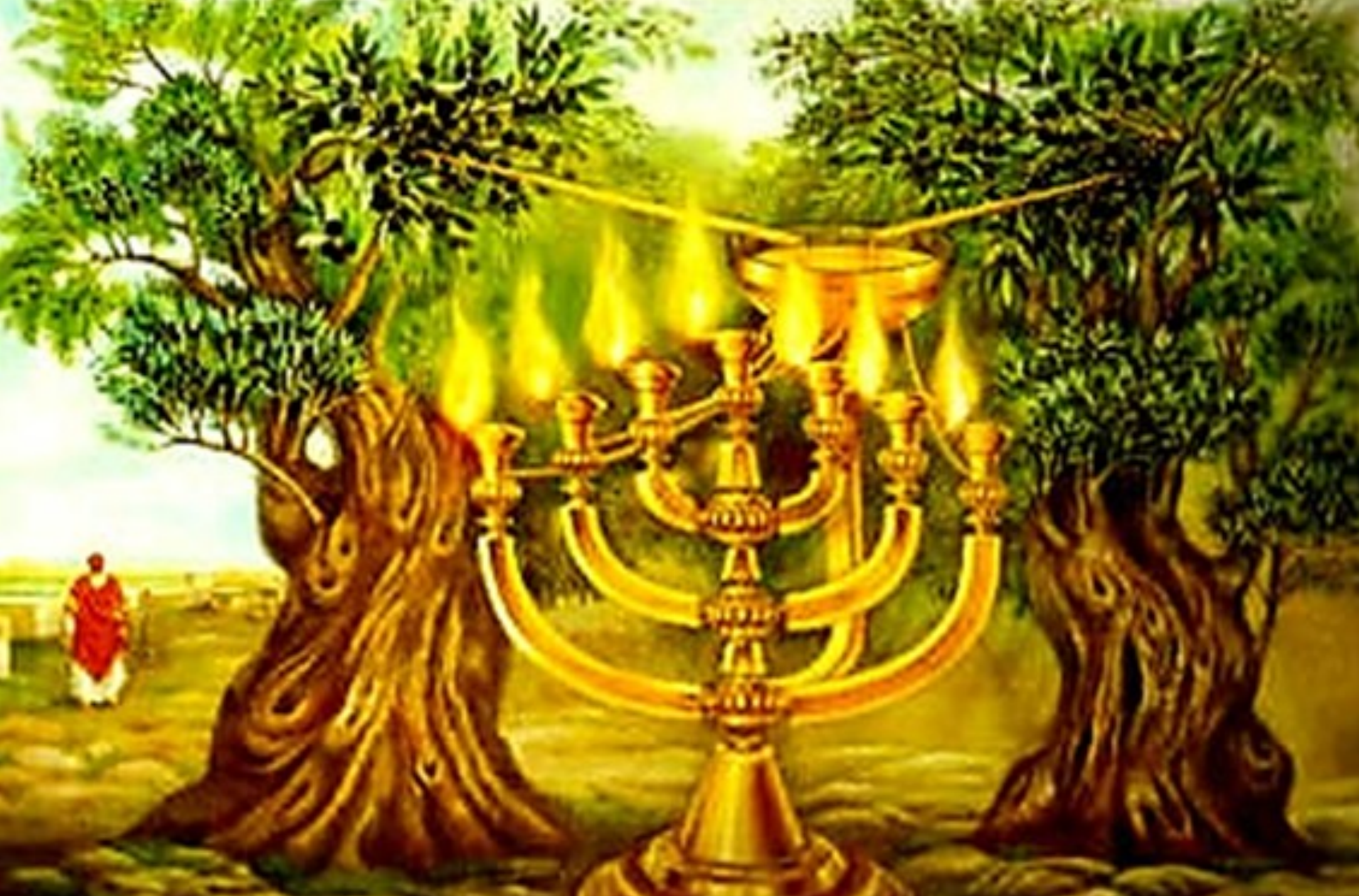 Die zwei Zeugen

"Und ich werde meinen zwei Zeugen ⟨Vollmacht⟩ 
geben, und sie werden 1260 Tage weissagen, mit 
Sacktuch bekleidet. 4 Diese sind die zwei Ölbäume 
und die zwei Leuchter, die vor dem Herrn der Erde 
stehen. 5 Und wenn jemand ihnen schaden will, so 
geht Feuer aus ihrem Mund und verzehrt ihre Feinde; 
und wenn jemand ihnen schaden will, muss er ebenso 
getötet werden. 6 Diese haben die Macht, den Himmel 
zu verschließen, damit während der Tage ihrer 
Weissagung kein Regen fällt; und sie haben Gewalt über 
die Wasser, sie in Blut zu verwandeln, und die Erde zu 
schlagen mit jeder Plage, sooft sie nur wollen." (11,3-6)
Fünfte Vision: Sach 4,1-14
Leuchter aus Gold – zwei Ölbäume
Fünf aussergewöhnliche Abschnitte 
in der Heilsgeschichte Gottes

Zeit von Mose und Josua

2. Zeit von Elia und Elisa

3. Zeit von Daniel und seinen drei Freunden

4. Zeit des irdischen Wirkens Jesu Christi und seiner Apostel

5. Zeit der beiden Zeugen (Erste Hälfte Trübsal)
Siebte Posaune (drittes Wehe) | 11,15-19

"Und der siebente Engel posaunte; und es geschahen laute Stimmen 
im Himmel, die sprachen: Das Reich der Welt ist unseres Herrn und 
seines Christus geworden, und er wird herrschen von Ewigkeit zu 
Ewigkeit. ... 19 Und der Tempel Gottes im Himmel wurde geöffnet, 
und die Lade seines Bundes wurde in seinem Tempel gesehen; und 
es geschahen Blitze und Stimmen und Donner und ein Erdbeben 
und ein großer Hagel." (11,15.19)
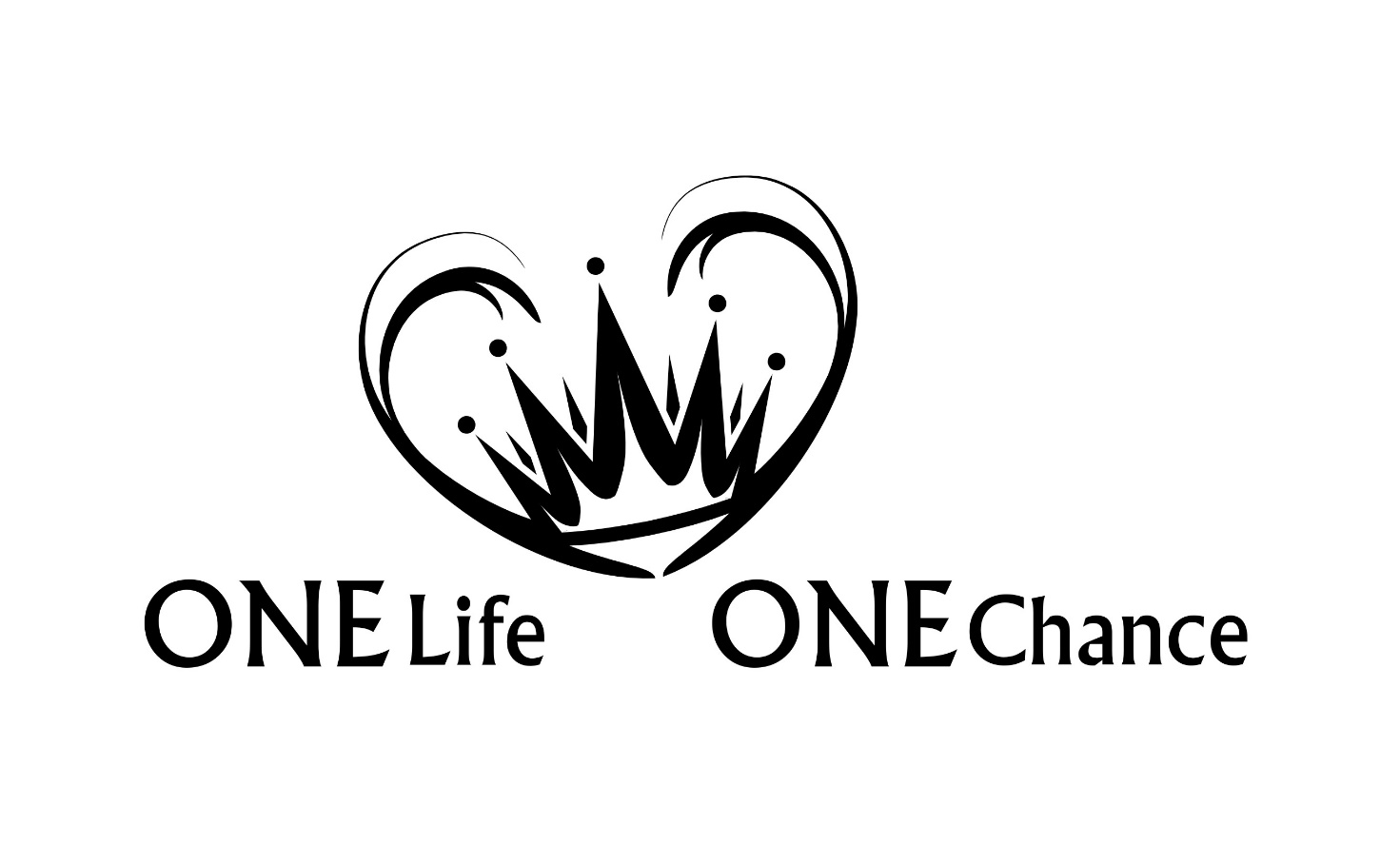 Offb Teil 15 | Kp. 10 - 11